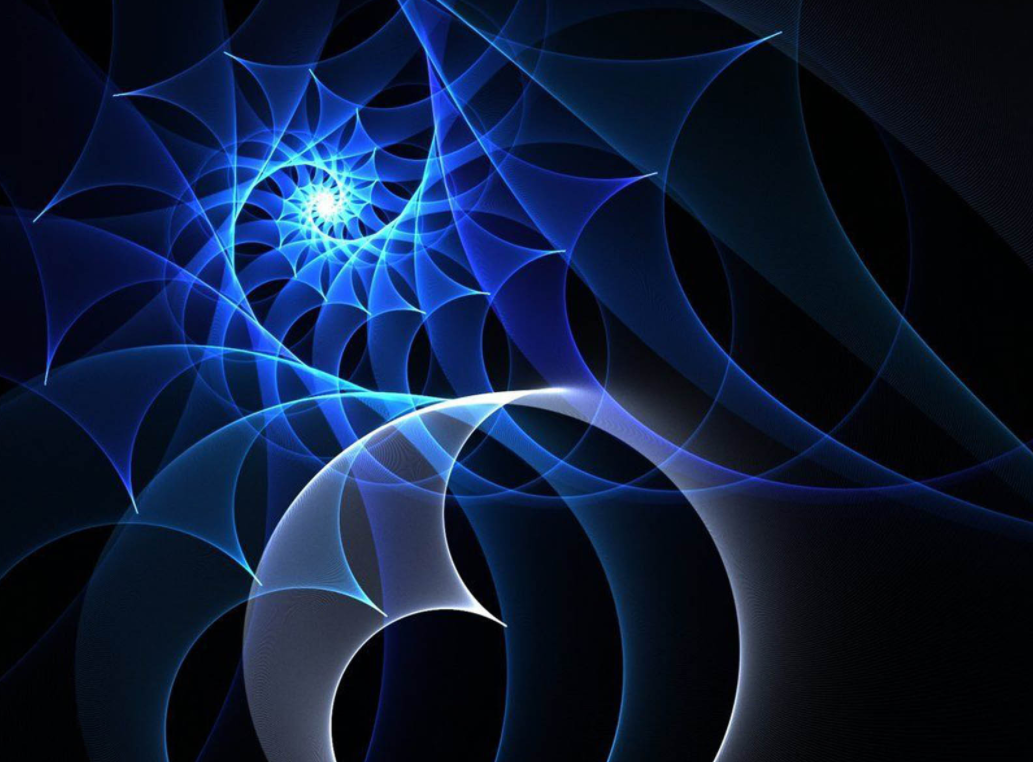 Everybody Counts
Thirsk Maths Department
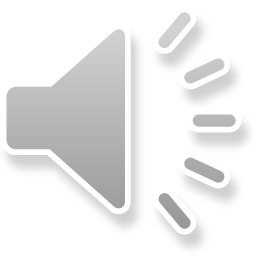 Algebra
trigonomeTry
                 sHape
                 gEometry
              nuMber
           probAbility
       proporTion
               ratIo
    rates of Change
           statiStics
GCSE Maths AQA 8300
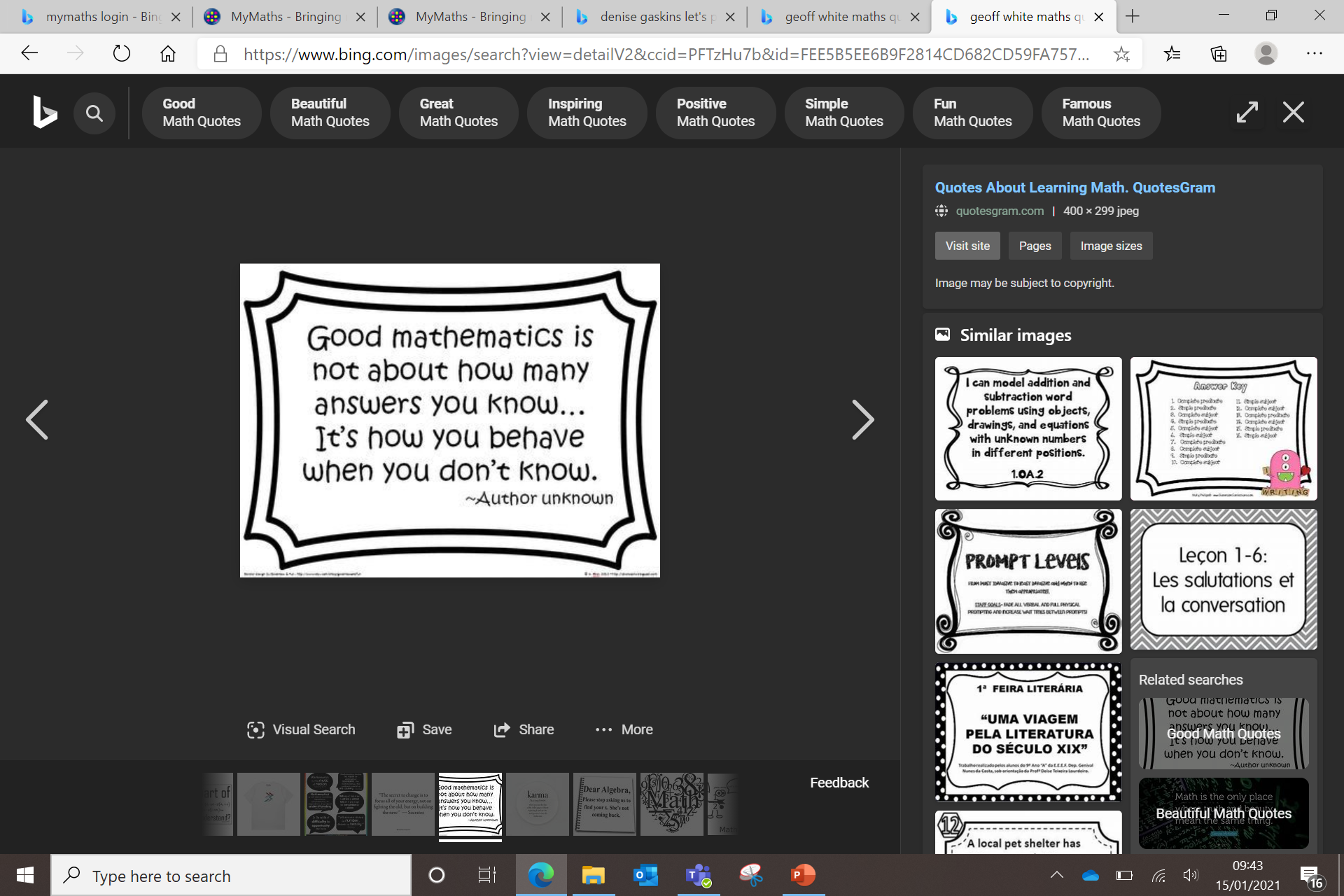 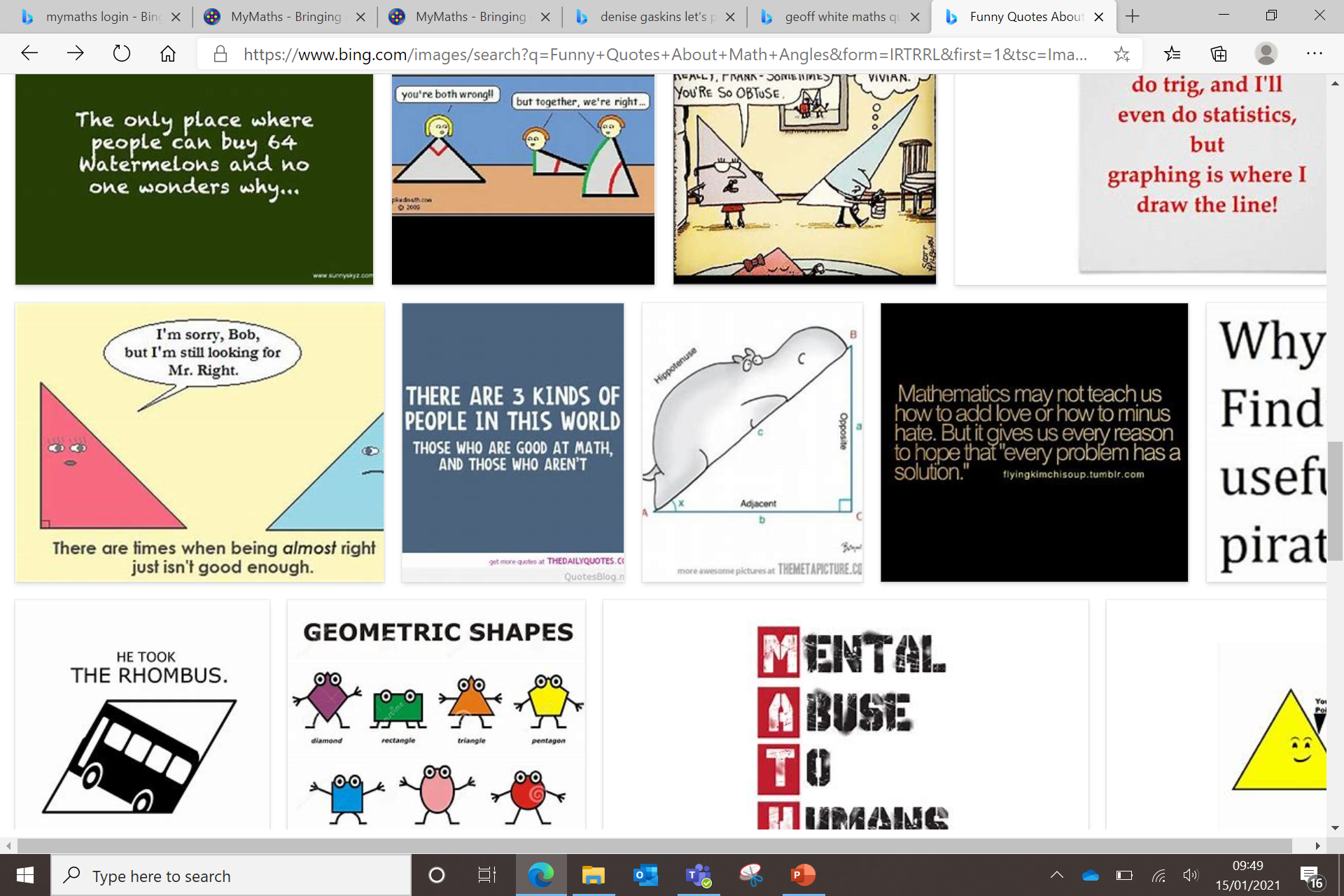 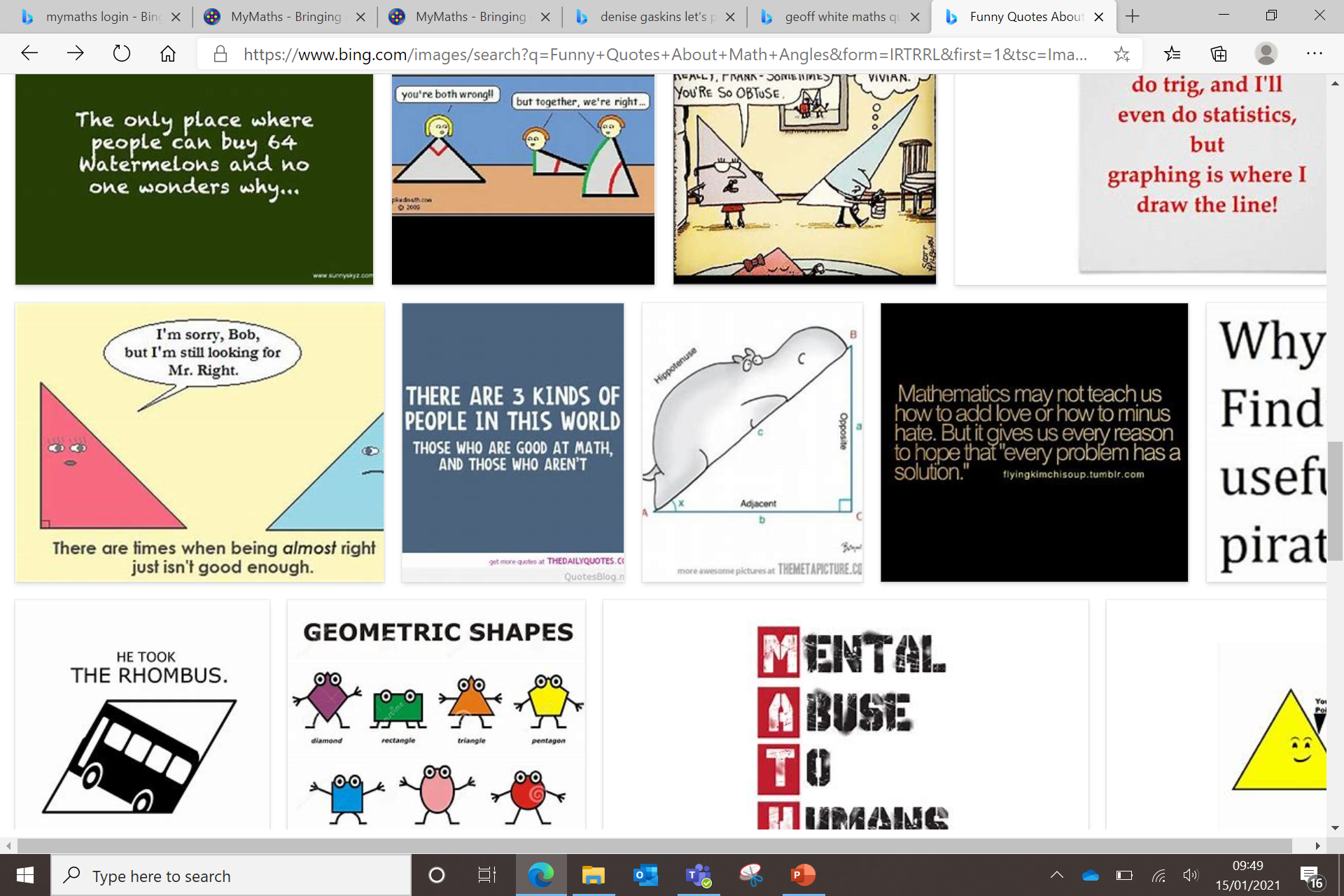 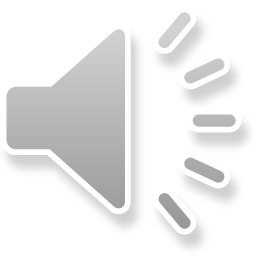 Why Studying Maths is so important
Studying Maths is scientifically proven to improve your brains performance
Maths is one of the best subjects to develop your analytical skills
Most universities and employers will want you to have a grade 4 or more in Maths at GCSE
Maths gives you the confidence to understand and manage your money in the real world
You use Maths in everyday life without even realising it, cooking, decorating, supporting your sports team or even out shopping to name just a few ways.
Maths supports other GCSE subjects like science, business, geography and health and social care
Maths helps you to develop logical reasoning skills that will help you solve any type of problem
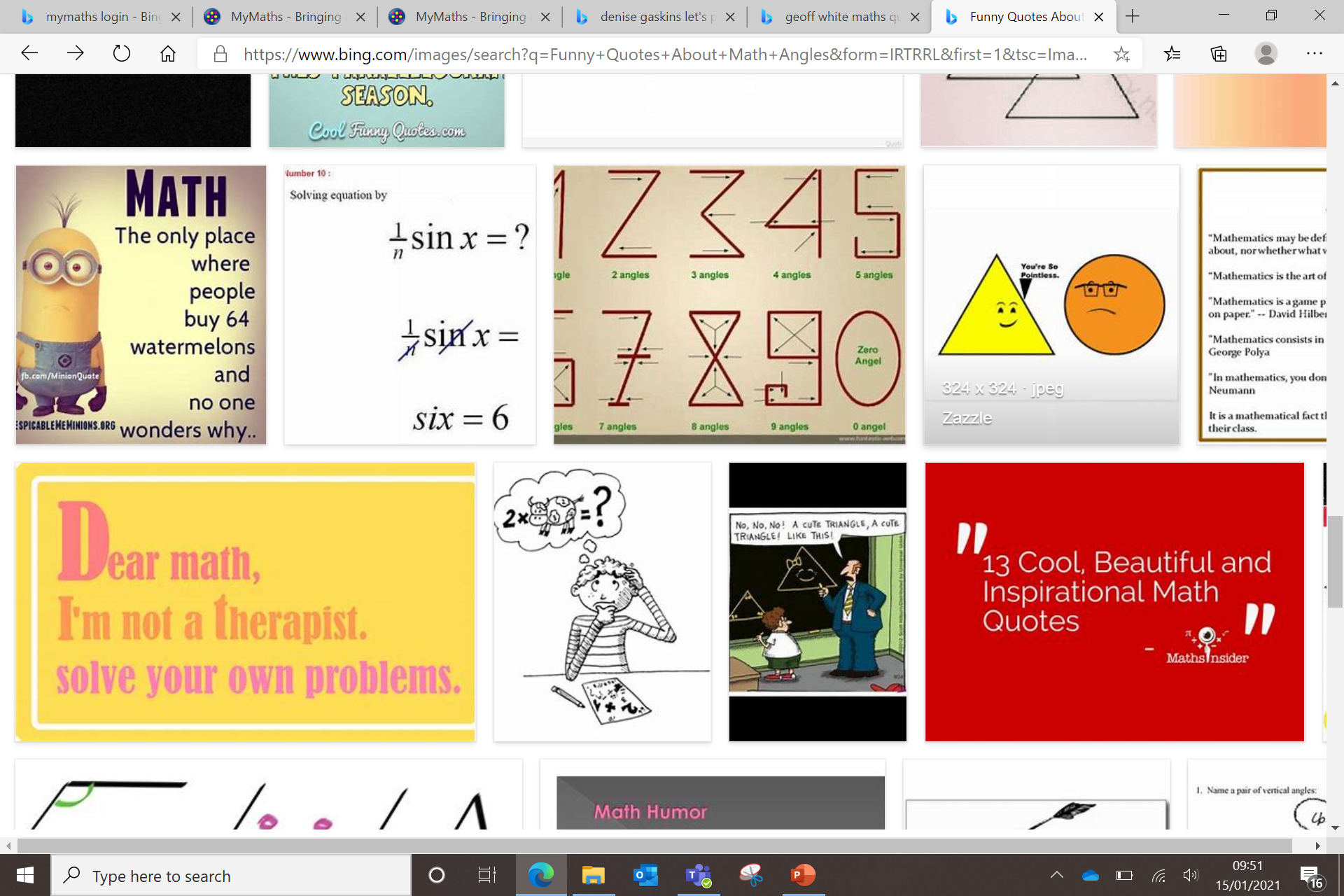 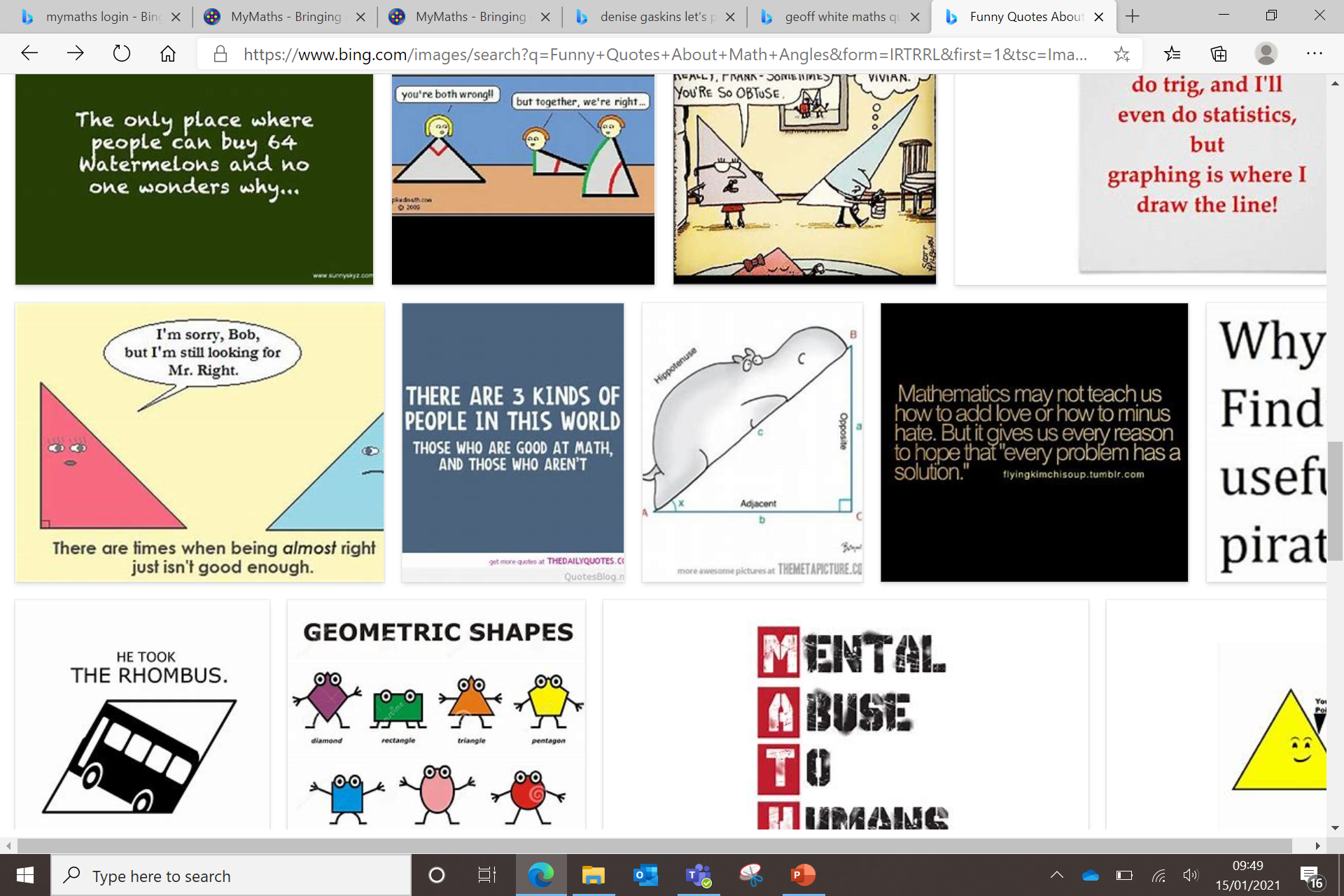 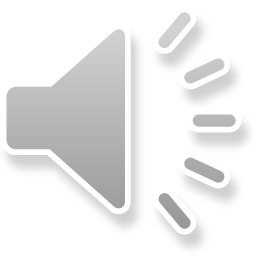 GCSE Mathematics AQA 8300 Exam facts
All exam boards cover the same content
Three exams all 1hour 30 minutes
1 Non-calculator 
2 Calculator
All taken at the end of Year 11
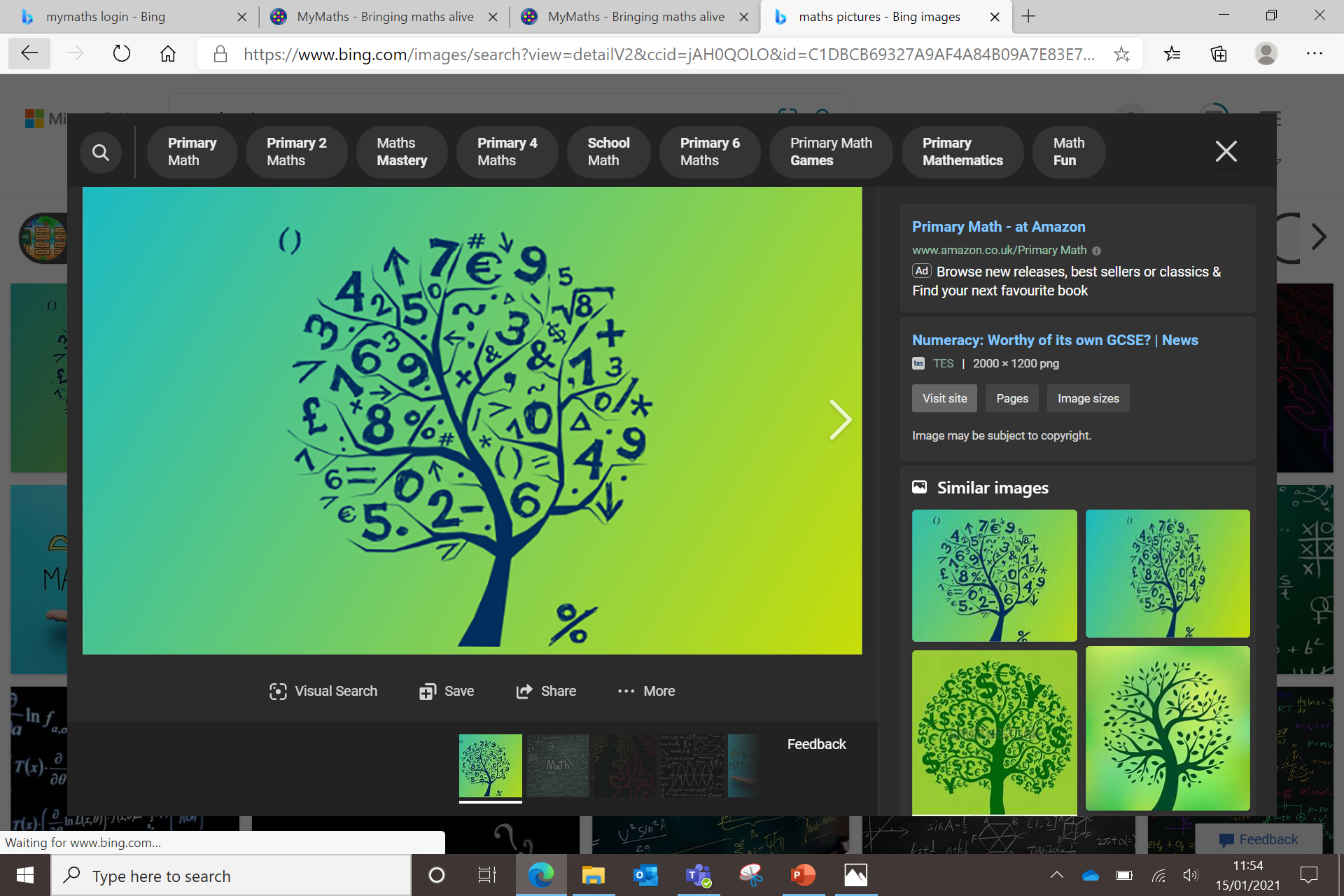 Foundation
Grade 1 to 5
Grade 4 is equivalent to the old grade C
Higher
Grade 4 to 9
Grade 7 is equivalent to old grade A
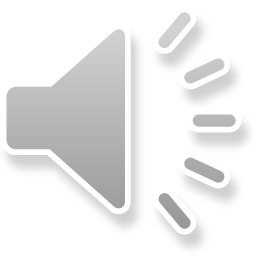 Further MATHS Study thIRSKsixth form college
Level 3 Mathematical Studies
A Level Maths
AS Further Maths
A Level Further Maths
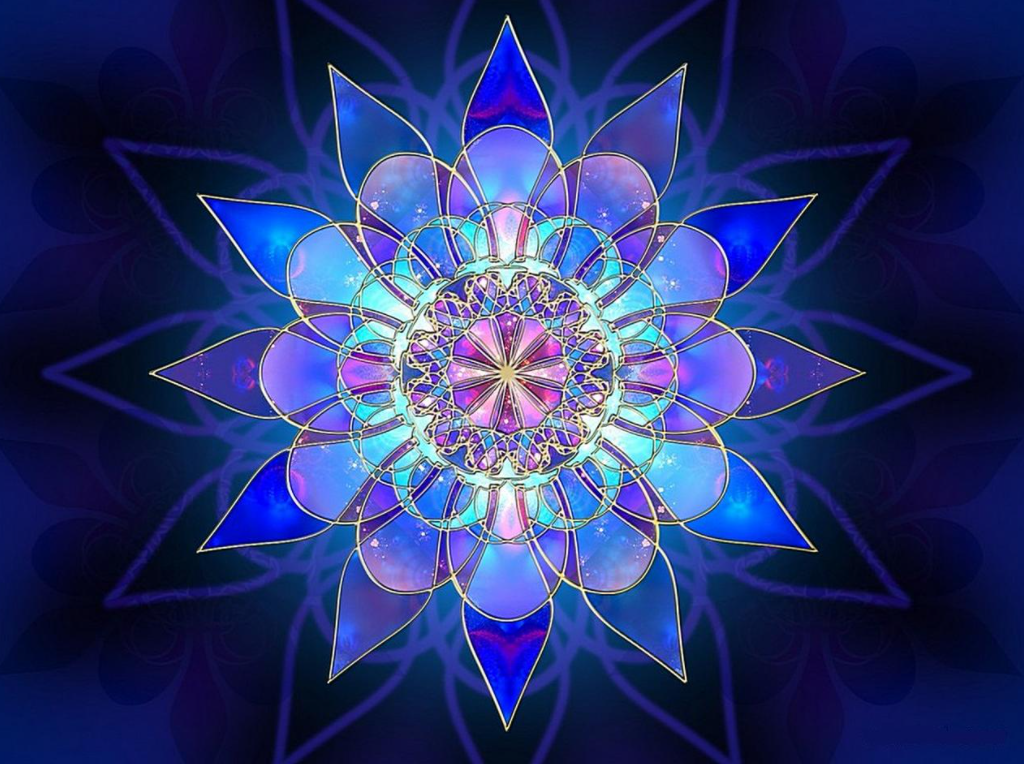 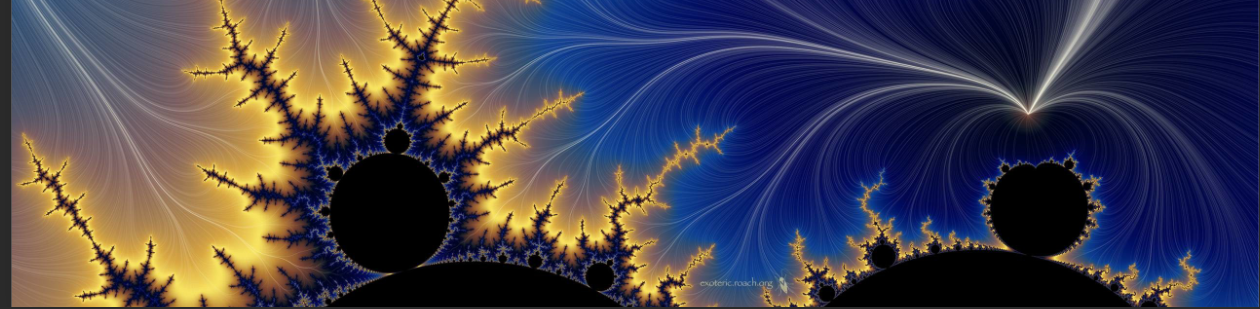 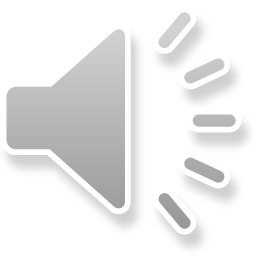 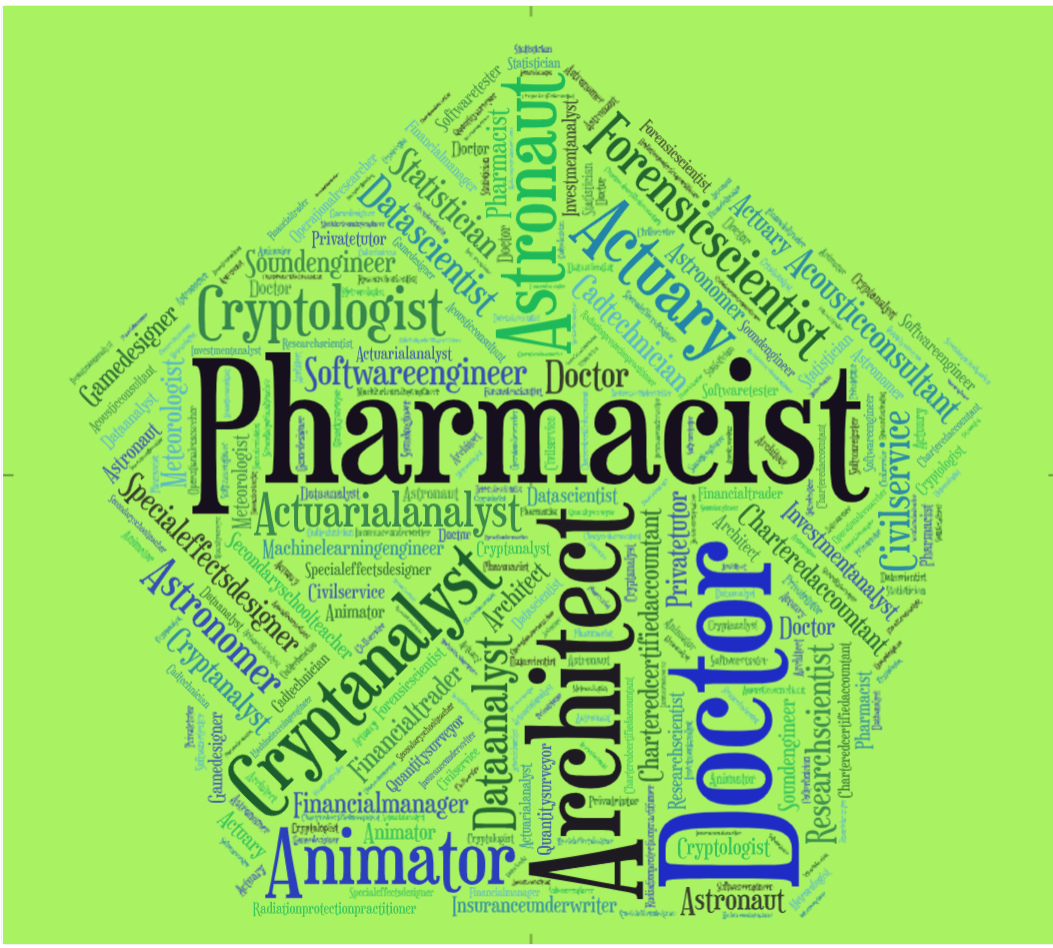 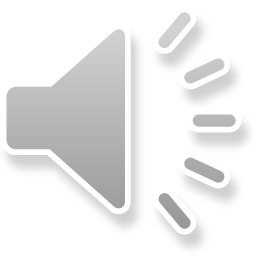 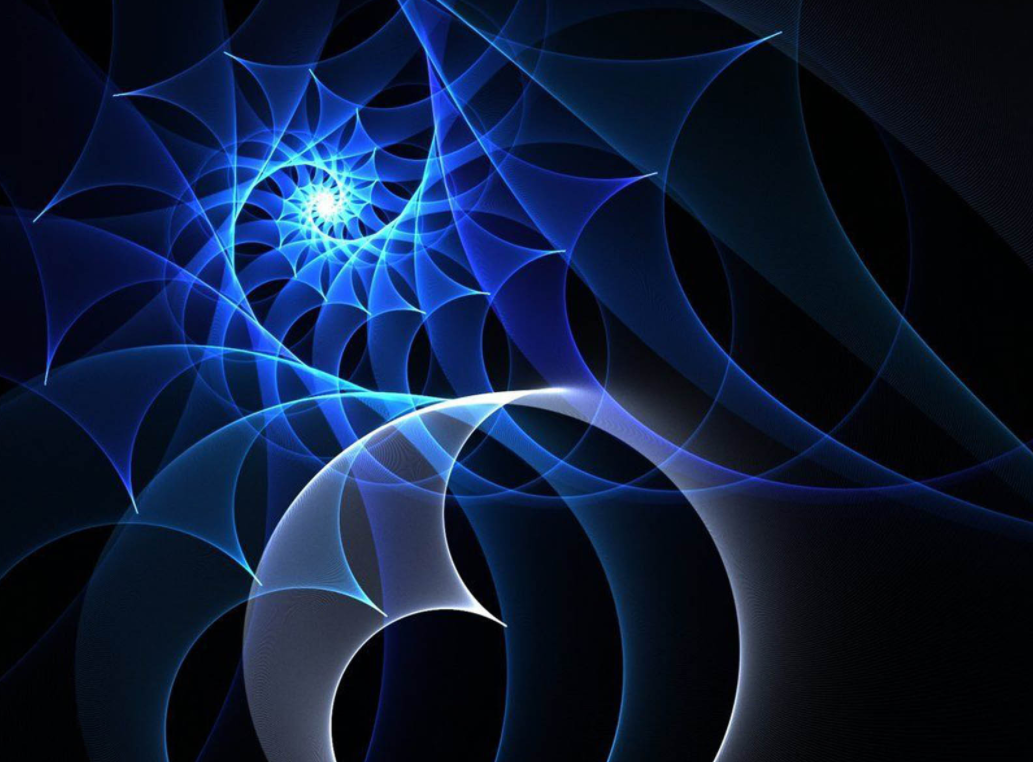 Maths is how 
   we describe our world
   when words are not enough.
   Everyone deserves
   to speak maths
   and to play maths,
   to enjoy its beauty
   and its power.
                            -Geoff White
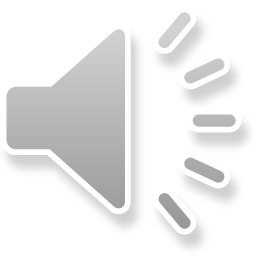 linda.brewer@thirskschool.org